Vysoká škola technická a ekonomická                                                     v Českých Budějovicích

Ústav technicko-technologický
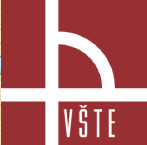 Architektonická studie a projekt pro stavební povolení rodinného domu, který nabízí vysoký komfort bydlení s nízkými provozními, zejména energetickými náklady
Autor bakalářské práce:        Miroslav Skřepský
Vedoucí bakalářské práce:   Ing. Pavlína Charvátová
Oponent bakalářské práce:  Ing. František Boháč
V Českých Budějovicích, červen 2016
Obsah
Motivace a výzkumný problém
Cíl bakalářské práce
Informace o stavebním pozemku
Dispoziční řešení 1.NP a 2.NP
Architektonické pohledy
Materiálové a konstrukční řešení
Technologická zařízení
Výsledek posouzení
Závěr
Doplňující dotazy
Motivace a výzkumný problém
Aktuálnost 
Téma, které mě zajímá
Projekt rodinného domu



Zpracování projektové dokumentace pro SP
Komfort bydlení s nízkými náklady
Cíle bakalářské práce
Navrhnout řešení rodinného domu, který bude odpovídat soudobým požadavkům na kvalitní bydlení, originální architektonické řešení a akceptace soudobého životního stylu
Maximální využití kompletního cihlového systému POROTHERM
Zajistit minimální spotřeby energie díky architektuře a konstrukci domu
Informace o stavebním pozemku
Stará Huť, Středočeský kraj
Okraj obce, nová oblast pro výstavbu RD
Parcela katastru nemovitostí
Parcela č. 712/77
Výměra pozemku: 889 m²
Přístupný ze severozápadu a severovýchodu
Rovinatý až mírně svažitý terén
ZDROJ MAPY:http://sgi.nahlizenidokn.cuzk.cz/marushka/
Dispoziční řešení
Dvoupodlažní rodinný dům
4 osoby
Obdélníkový tvar domu + dva balkóny
Prosklená část (pod balkónem)
Sedlová střecha

Zastavěná plocha: 117,16 m²
Obytná plocha: 103,93 m²
Obestavěný prostor: 1002,89 m3
Dispoziční řešení 1.NP
ZDROJ: vlastní (AutoCad)
Dispoziční řešení 2.nP
ZDROJ: vlastní (AutoCad)
Architektonické pohledy
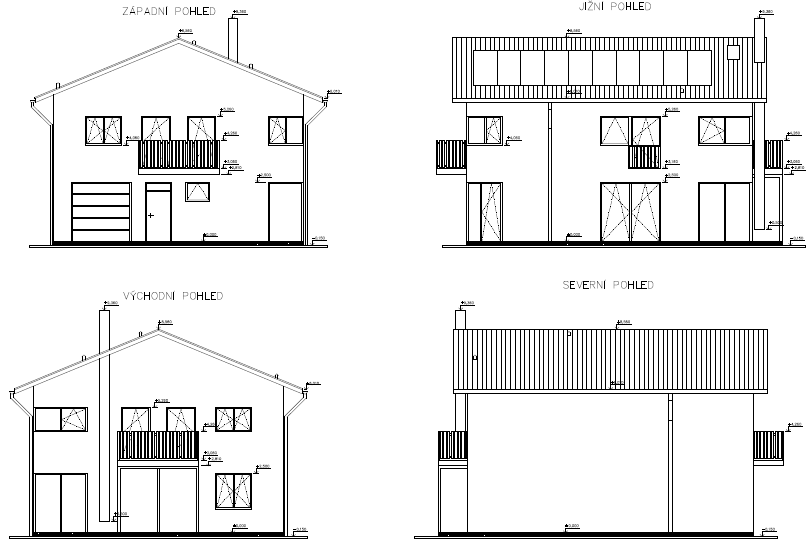 ZDROJ: vlastní (AutoCad)
Materiálové a konstrukční řešení
Zemní práce a zakládání
Svislé nosné konstrukce
Vodorovné konstrukce 
Střešní konstrukce
Konstrukce balkónů
Okna a dveře
Zpevněné plochy
ZDROJ: vlastní (AutoCad)
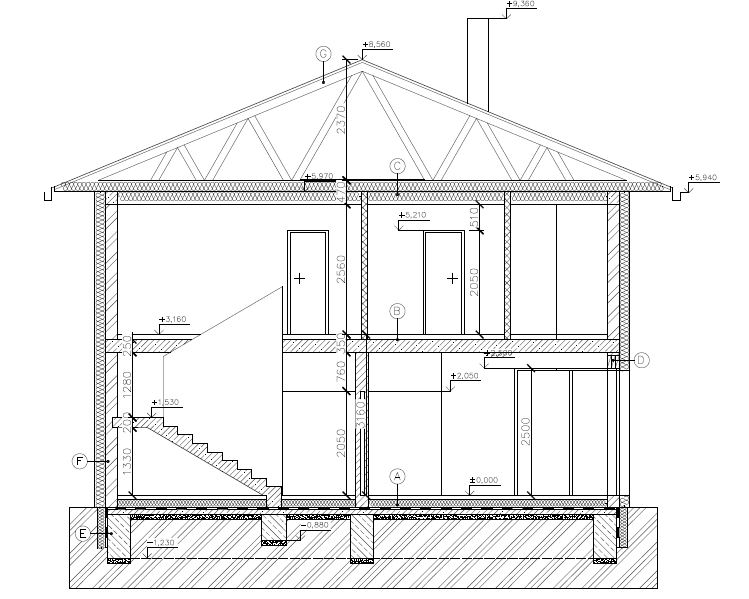 Technologická zařízení
Vytápění – zdroj tepla
Tepelné čerpadlo Nibe
Princip vzduch/voda
Vnitřní jednotka pro rozvod teplé vody
Nibe uplink
Pracovní teplota až -25°C
Kompresor ScrollEvi


Zdroj obrázku:http://www.nibe.cz/cs/tepelna-cerpadla-vzduch-voda/novinka-tepelne-cerpadlo-nibe-f2300
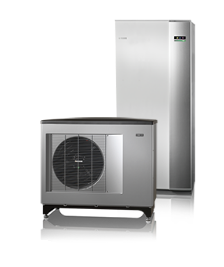 Ohřev TUV – přímoohřívač o objemu 160l

Doplňující vytápění – krb na palivové dřevo

Otopná soustava – rozvod trubek Revel-Pex

Fotovoltaické panely 
Monokrystalické články
Výkon 2350Wp
Předpokládaná výroba 2000-3000W
Výsledek posouzení – prostup tepla
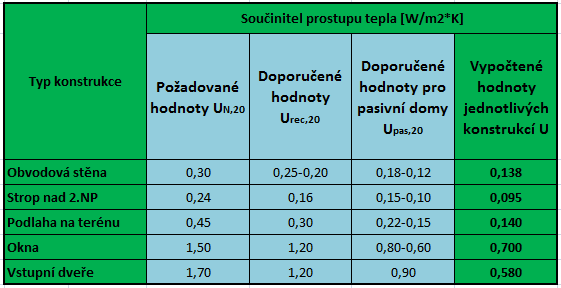 ZDROJ: vlastní
Výsledek posouzení – nízkoenergetický dům
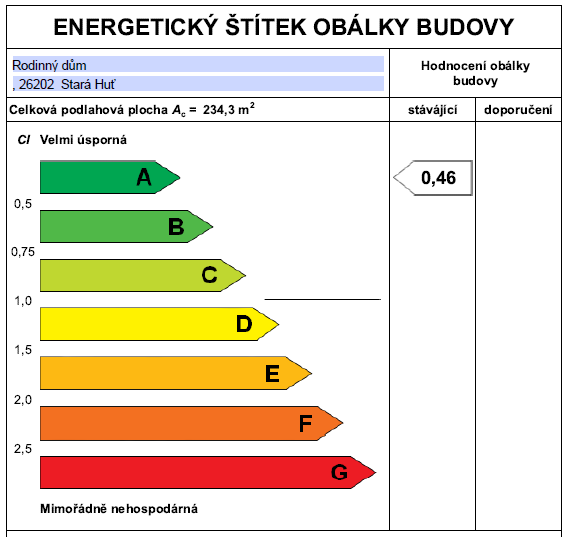 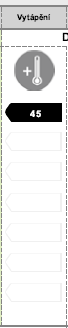 ZDROJ: vlastní
Závěr
Veškeré cíle bakalářské práce byly splněny

Nízkoenergetický dům, A – Mimořádně úsporná budova

Nové poznatky a zkušenosti o nízkoenergetických a pasivních stavbách

Osobní perspektiva
Doplňující dotazy
Kolik by byly náklady na provoz objektu v Kč za rok?



Alternativy řešení přerušení tepelných mostů u konzolových konstrukcí?
Děkuji za pozornost